COP 21An insurance perspective
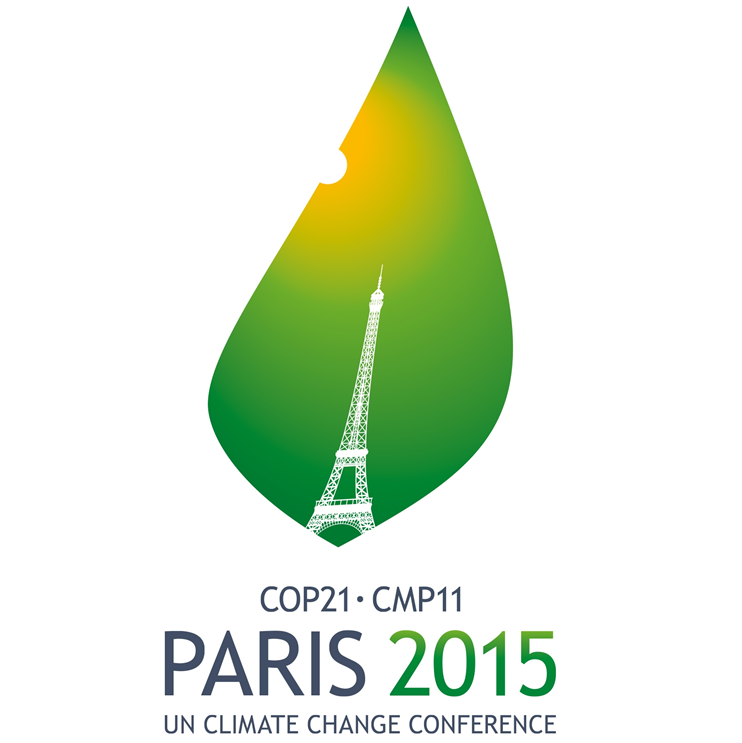 Clive O’Connell
McCarthy Denning

coconnell@mccarthydenning.com
+44 7774 267149
COP 21
What is a COP?


A Conference of the Parties to the UN Framework 
Convention on Climate Change (UNFCCC)
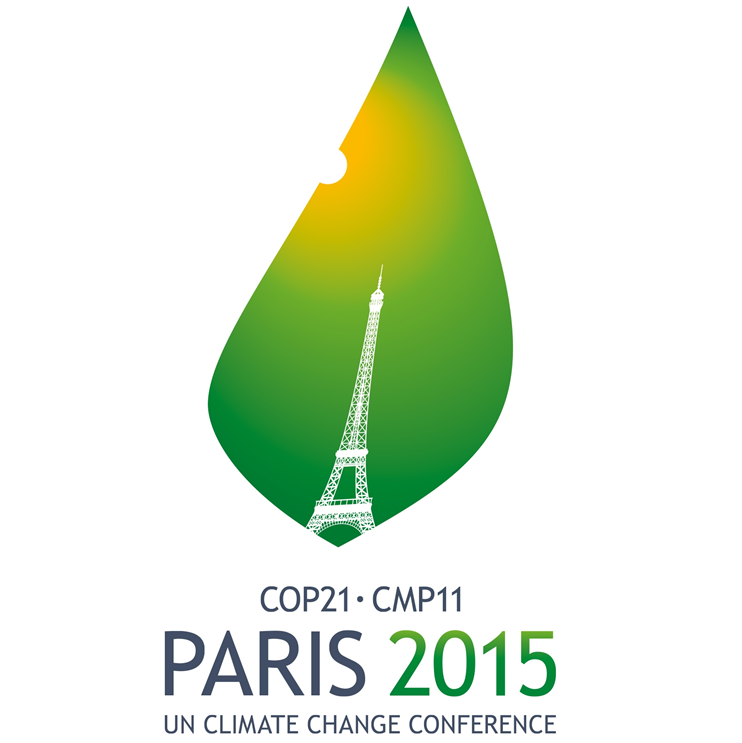 Climate change is not a matter of belief or opinion; it is a matter of fact.
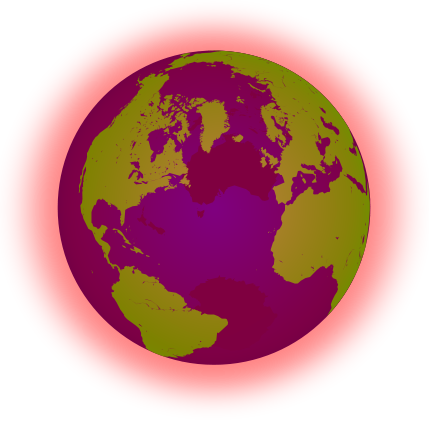 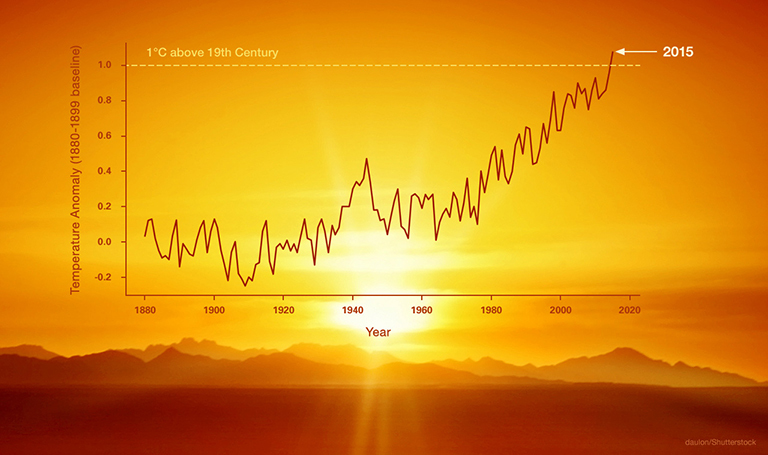 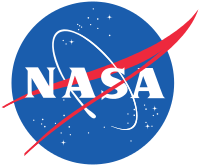 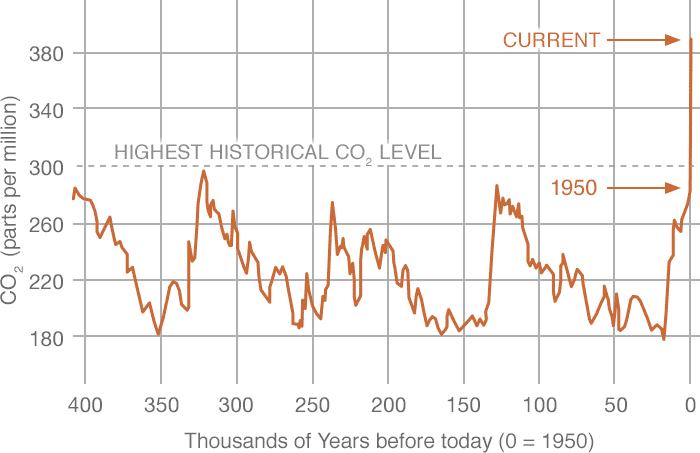 Carbon Dioxide  402.56 parts per million
Highest levels in 650,000 years

Global Temperature up 1.4 F since 1880
Nine of the ten hottest years have been since 2000

Arctic Ice Minimum reducing by 13.3% per decade
2012 lowest level of summer ice on record

Land ice reducing by 287 billion metric tonnes per annum
Greenland ice loss doubled between 1996 and 2005

Sea levels rising by 3.3mm per annum
		7 inches in the past century
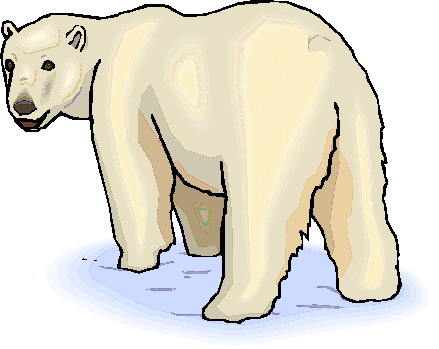 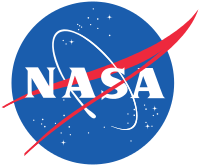 COP 21  An insurance perspective
The road to COP 21
The negotiations
The agreement

What has been achieved
What has not been achieved
Where does COP 21 leave us

The threat to the insurance industry
The opportunities for the insurance industry
The obligations of the insurance industry
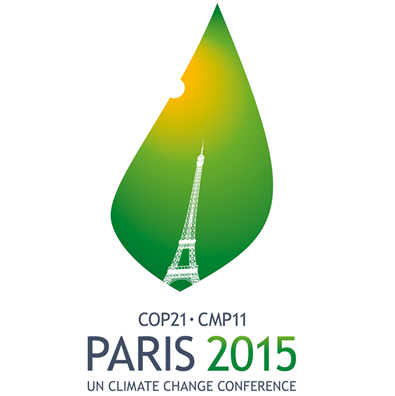 The road to COP 21
Paris





1997	 Kyoto 



1992		Rio


…and another 20 or so COPs on the way
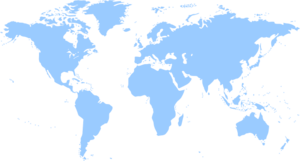 1992 Rio – Earth Summit
UN Framework Convention on Climate Change (UNFCCC)

Objective;

“To stabilise greenhouse gas concentrations in the atmosphere at a level that would prevent dangerous anthropogenic interference with the climate system"
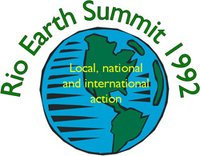 1997 Kyoto Protocol
A treaty that acknowledged climate change and the man made causes of climate change and committed the parties to it to reduce greenhouse gases.

Binding targets for the reduction of greenhouse gas emissions
carbon dioxide (CO2), 
methane (CH4), 
nitrous oxide (N2O), 
sulphur hexafluoride (SF6) 

USA did not ratify

Canada, Japan and Russia withdrew.
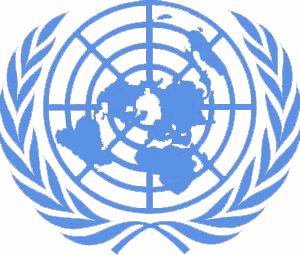 Breakthrough – 12 November 2014
Kyoto in disarray.
Two greatest producers of noxious emissions; USA and China
President Obama and General Secretary Xi Jinping agreed to limit greenhouse gases emissions
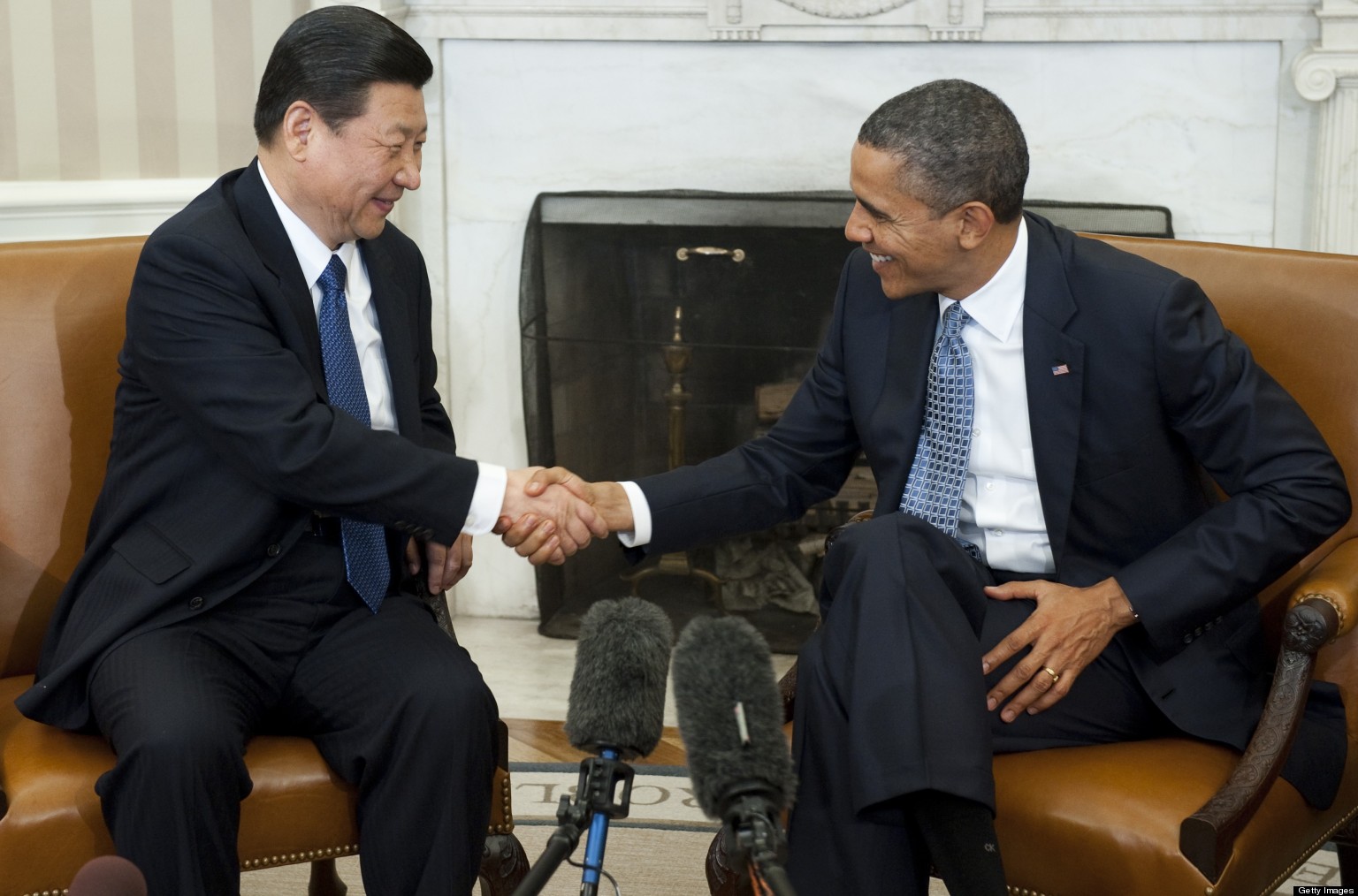 COP 21 – Finding a balance
Reluctance to agree anything binding
Ambitions of emerging economies
Existing infrastructures of developed economies
Need for universal acceptance
Global urgency
Local urgency
Need for real commitment
COP 21
Parties submitted estimates for reductions that they could make to emissions – Nationally Determined Contributions (NDCs)

Results were amalgamated to produce a global picture.

196 countries agreed to reduce emissions “as soon as possible” so as to keep global warming to below 2°C

Now being ratified by 55 most developed nations.
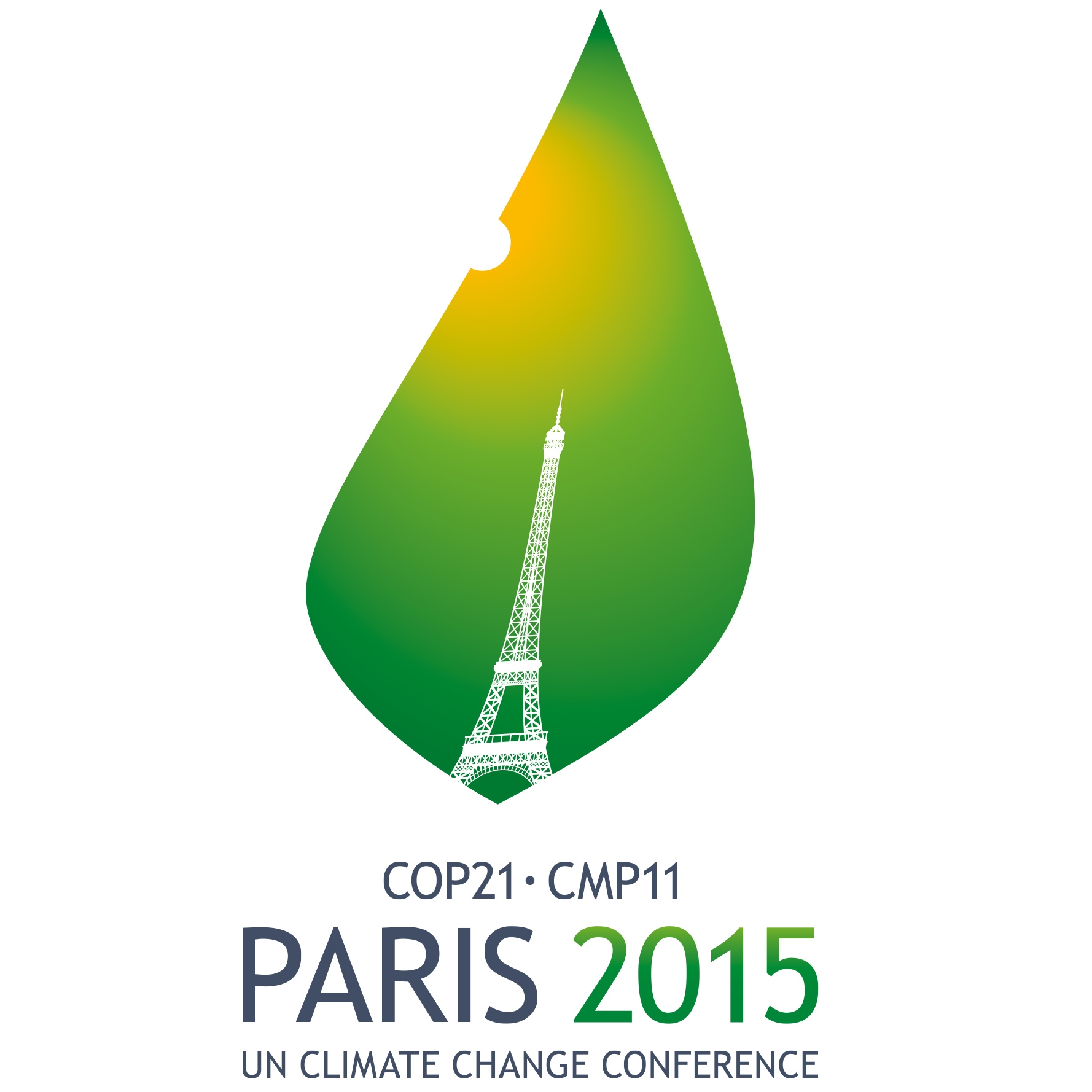 COP 21
Parties must make successive emission reduction commitments and “shall pursue domestic mitigating measures”

“A balance between antropogenic emissions by sources and removals by sinks of greenhouse gases in the second half of this century

“Well below 2°C… and to pursue efforts to limit the temperature increase to 1.5°C”

Clear five year cycles for raising ambition linked o a global stock take on progress towards the long term goal. Starting with a review of current climate action contributions by 2018, to be resubmitted by 2020.
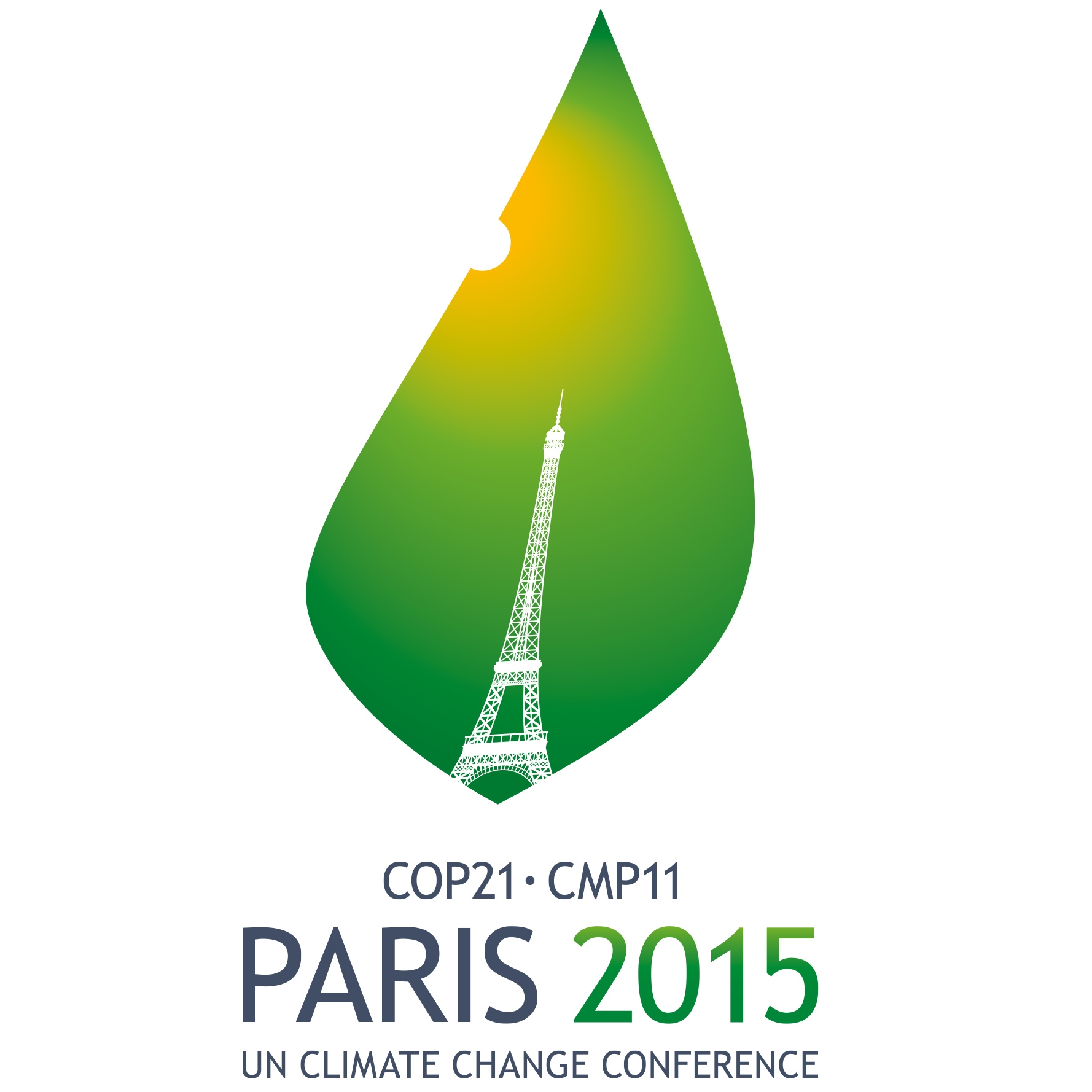 COP 21
Converges towards a common framework with a mandate to firm up modalities in future

Clear objective of shifting all finance flows to low carbon resilient investments. A new collective climate finance goal (beyond the current level of $100 bn) will be set in 2025. It also secures greater clarity, predictability and transparency of finance
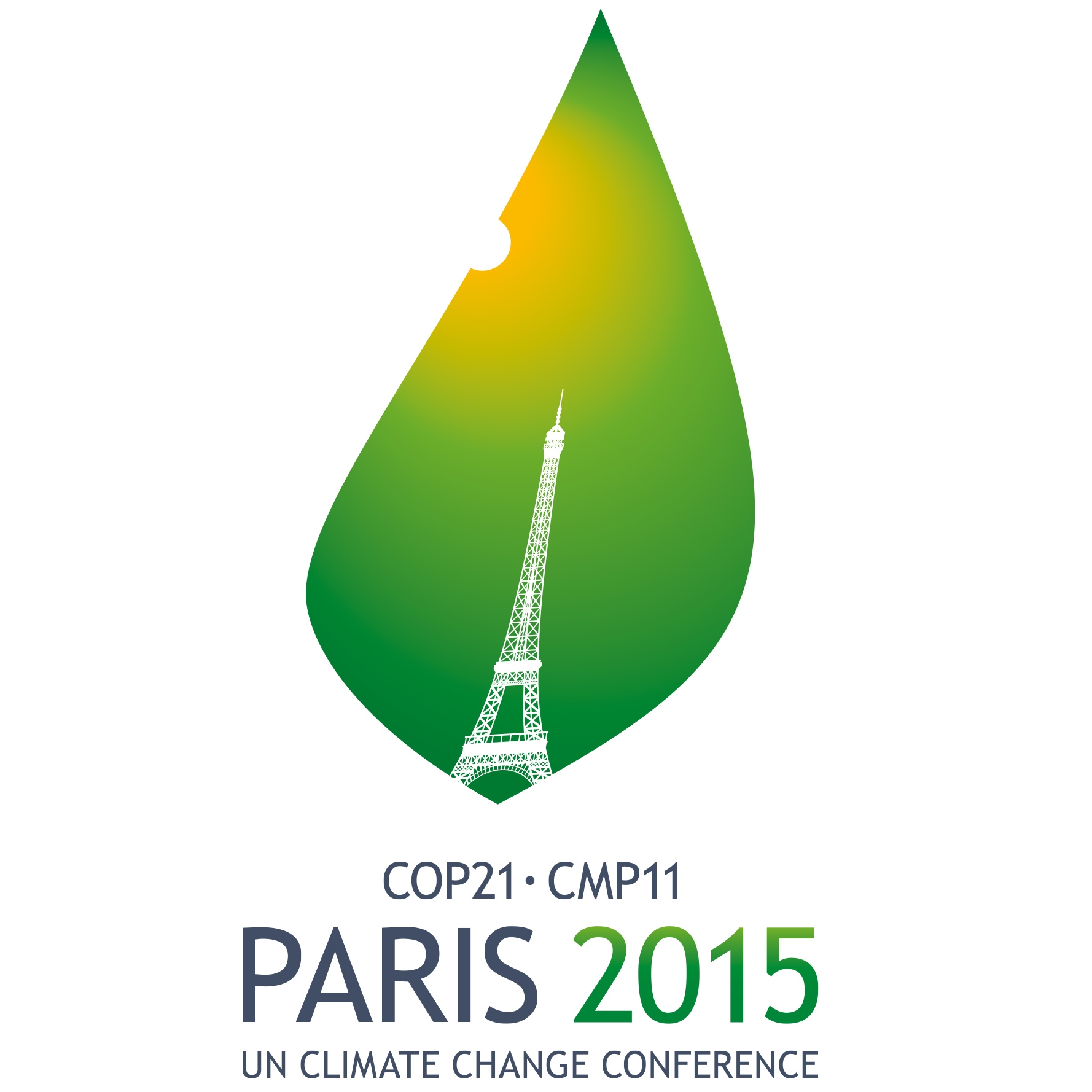 COP 21
New adaption goal elevated the need to plan for climate impacts in iterative cycles under the UNFCCC, increased share of finance for adaptation and mechanism to deal with insurance and displaced people

Nearly 150 leaders attended and pledged to accelerate climate action at national and international level, including through the implementation of their climate action contributions

Climate action prioritised in Sustainable Development Goals (SDGs). G20 Financial Stability Task Force launched
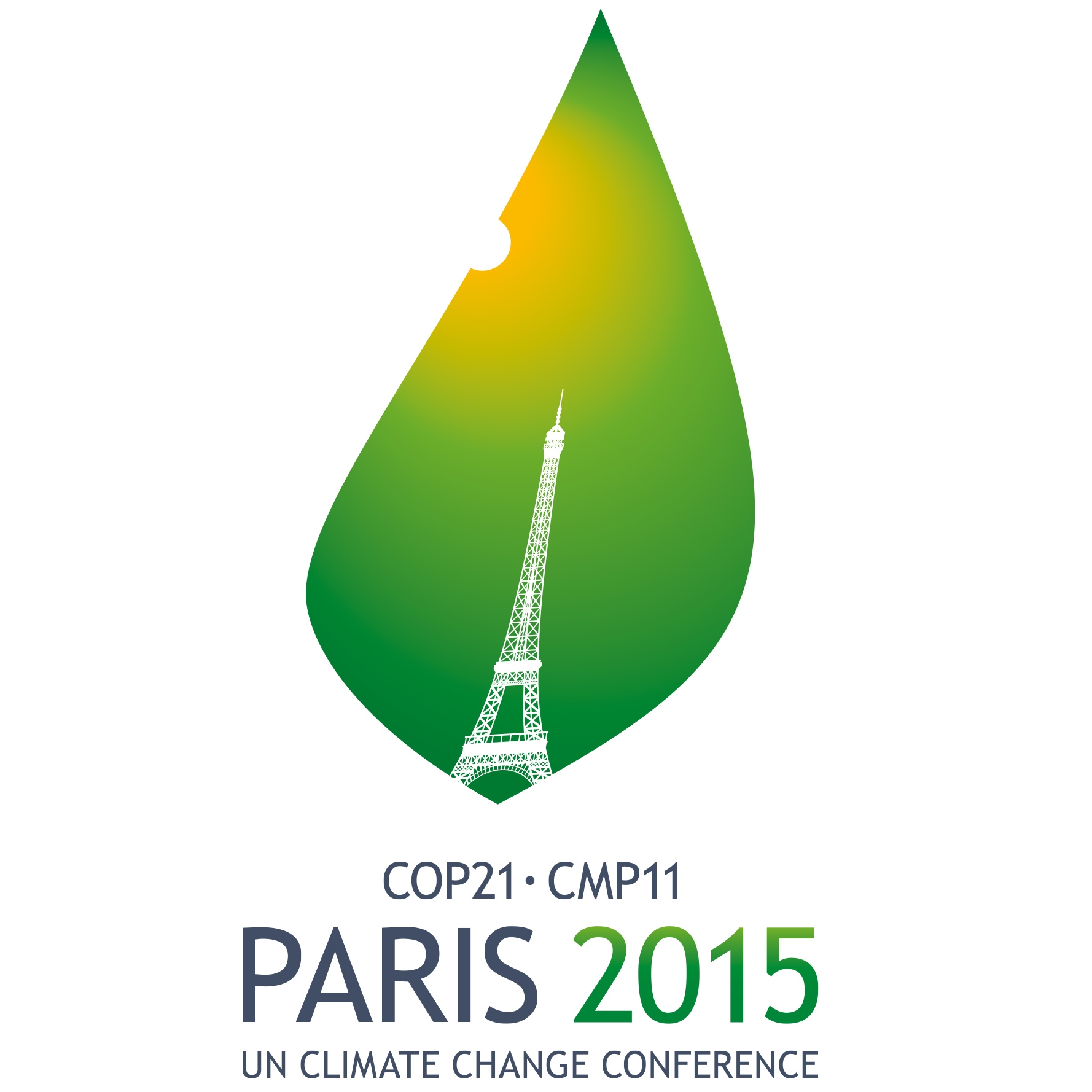 COP 21
Large number of commitments to ambitious investment in clean energy and divestment from fossil fuels from cities, regions, investors and business

All major business and investors groups lobbied for strong long term goal and robust rules to increase ambition
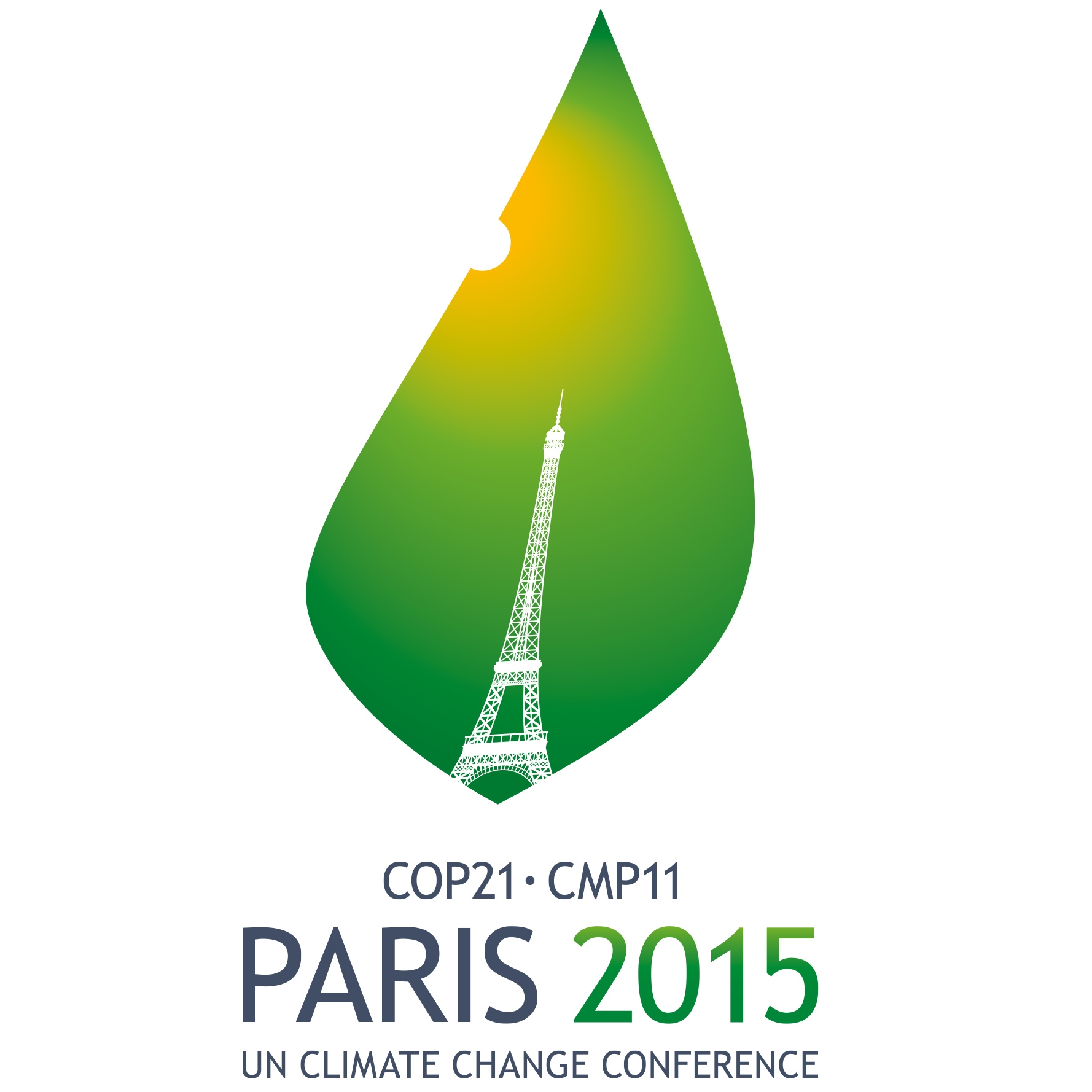 COP 21 - Reasons to celebrate
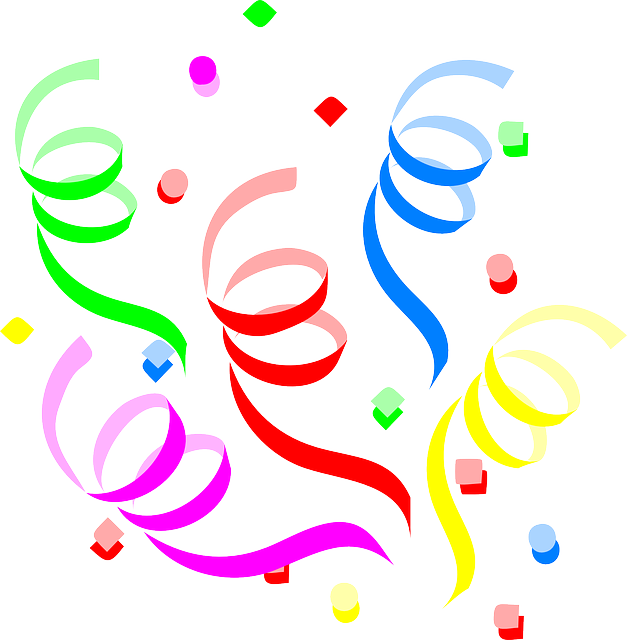 196 countries reached an agreement

USA and China were both party to the agreement

First time that climate change has been globally recognised and action taken to combat it on a global basis

A first step on the road to recovery
COP 21 – Reasons to be cautious
Non binding

Still to be ratified – will US ratify?

Still allows temperatures to rise by up to 2°C from an already high base which some consider to be beyond the point of no return

Is it too little; too late?
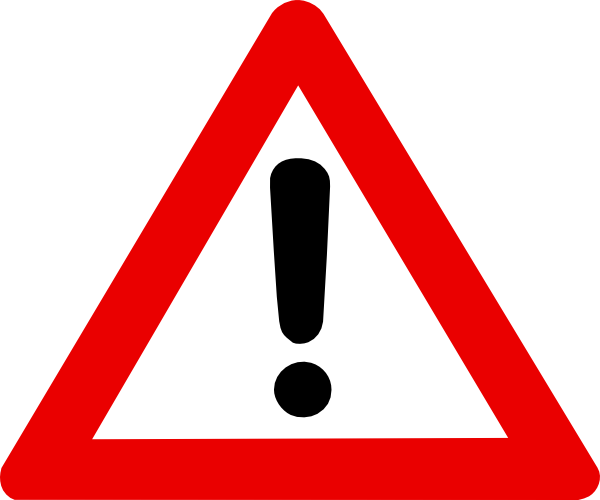 So what happens now?
Temperatures will continue to rise
Climate change will continue
More floods
Worse storms
Diminishing ice mass
Rising sea levels…


…only not quite as fast as would otherwise do
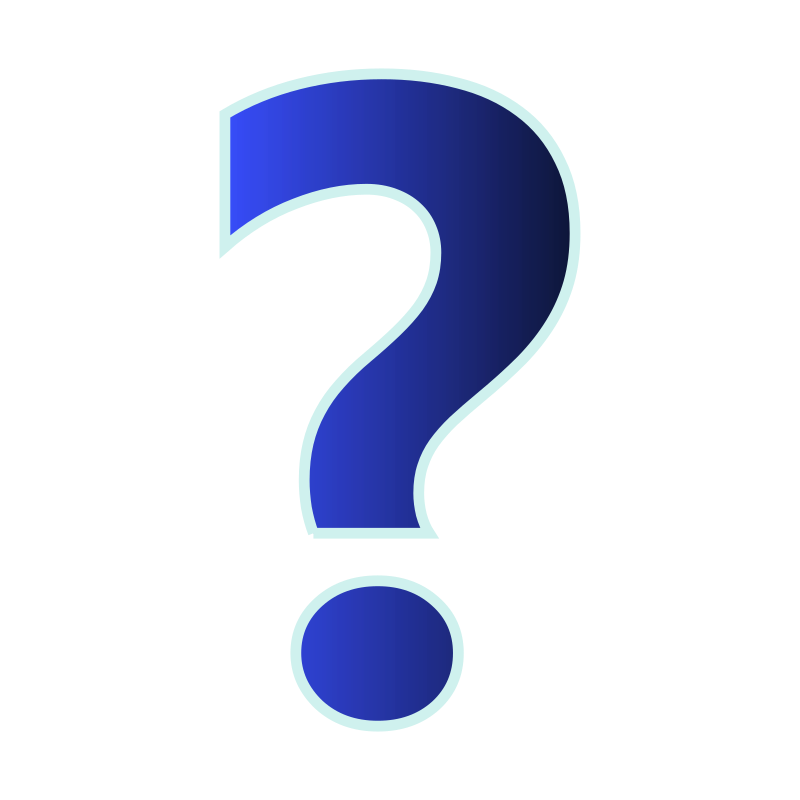 The Threat to the Insurance Industry
Climate Change is already upsetting risk modelling

More severe storms?

Flooding?

Urbanisation

Sustainability
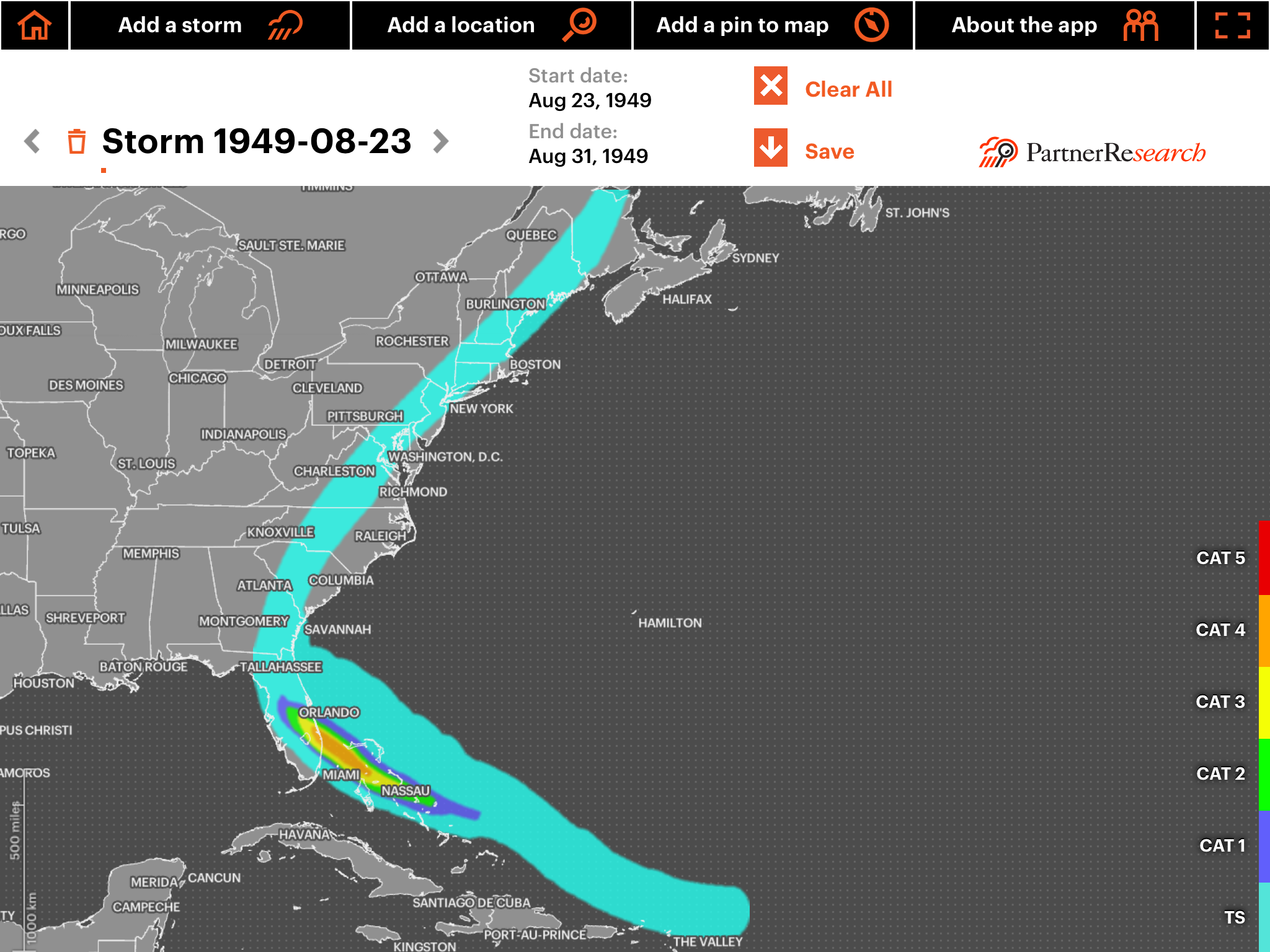 1949 Florida hurricane
2 deaths

$53 million of losses
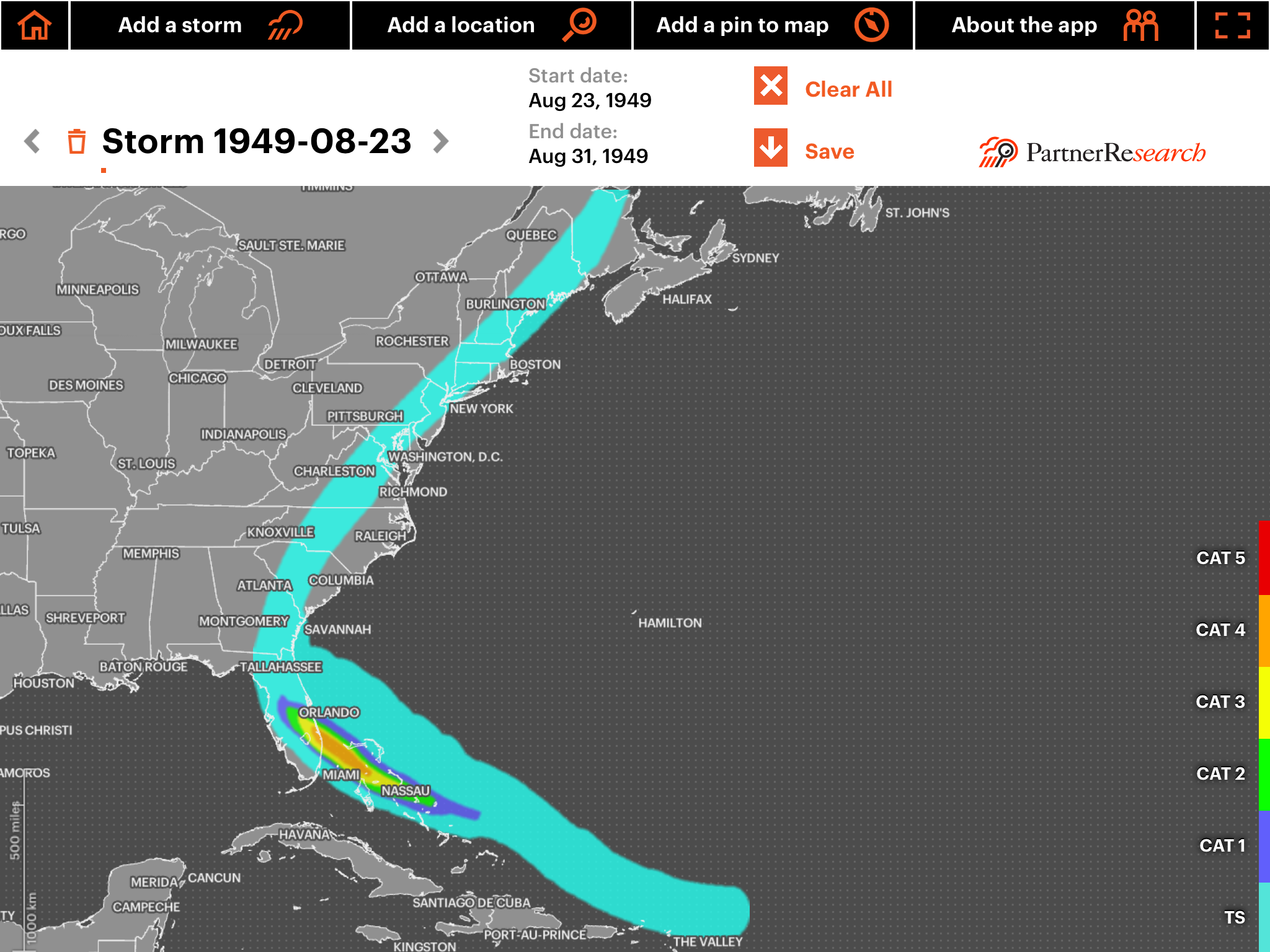 A solution – Flood Re
The housing crisis – a small densely populated island
Building on flood plains and disruption of drainage
The result: widespread flooding of homes.

Homes uninsurable or not insurable at an affordable price


April 2016 (currently awaiting approvals from PRA and FCA)
Initiative between government and insurance industry
Annual levy on all household insurance plus premiums
Flood risk (save for £250 deductible retained by insurers) reinsured
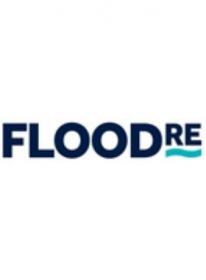 Opportunities
Superstorm Sandy
50% of economic loss uninsured

UK
55% catastrophe insurance penetration
Philippines - Typhoon Haiyan
6,340 dead
550,000 homes destroyed
580,000 homes severely damaged
$2.86 billion loss
1% of loss insured
Opportunities
Greater penetration of insurance into developed markets
Insuring emerging markets

Insuring new risks
New energy sources
Carbon sinks
Regulatory protections
Obligations
Investment

Insurers are among most significant investors.
Greening of investment strategies
Obligations
The UNEP FI Principles for Sustainable Insurance

We will embed in our decision-making environmental, social and governance issues relevant to our insurance business.
We will work together with our clients and business partners to raise awareness of environmental, social and governance issues, manage risk and develop solutions.
We will work together with governments, regulators and other key stakeholders to promote widespread action across society on environmental, social and governance issues.	
We will demonstrate accountability and transparency in regularly disclosing publicly our progress in implementing the Principles.
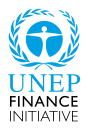 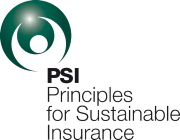 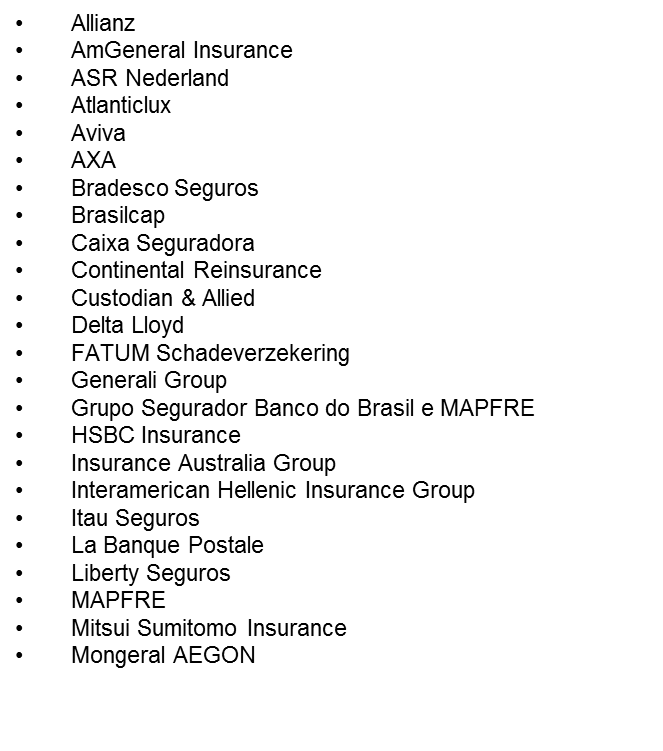 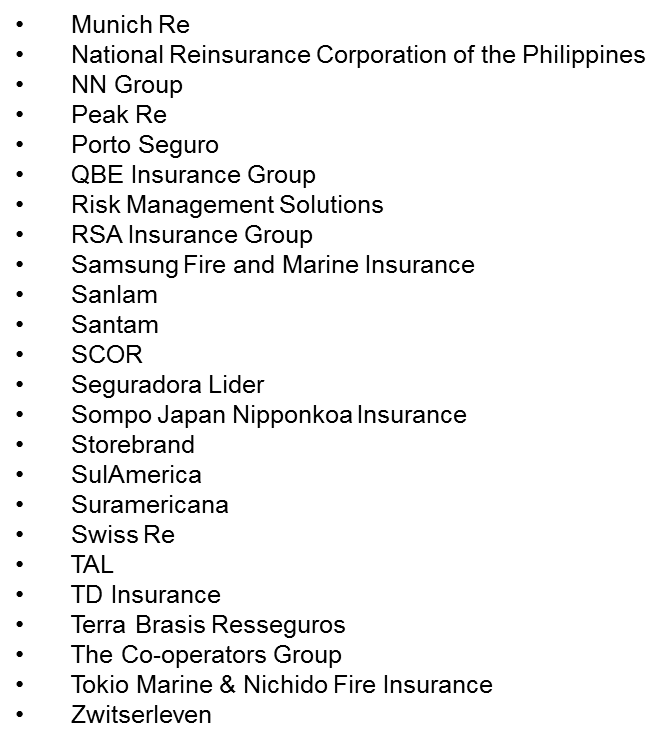 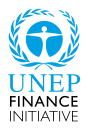 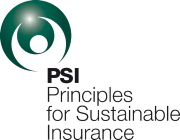 COP 21An insurance perspective
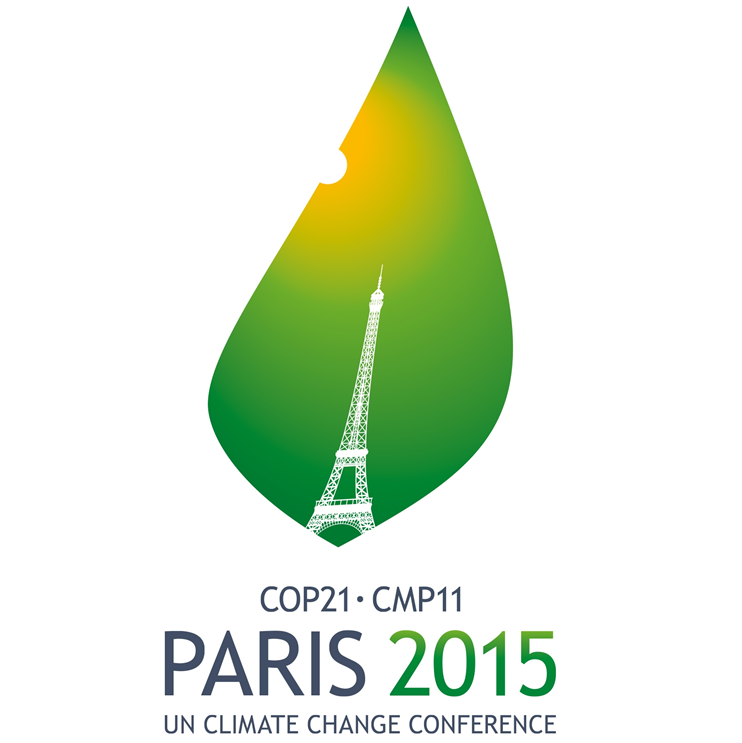 Clive O’Connell
McCarthy Denning

coconnell@mccarthydenning.com
+44 7774 267149